PID Rapid Response Team
Roberto, Tom, Frank, Henry Klest
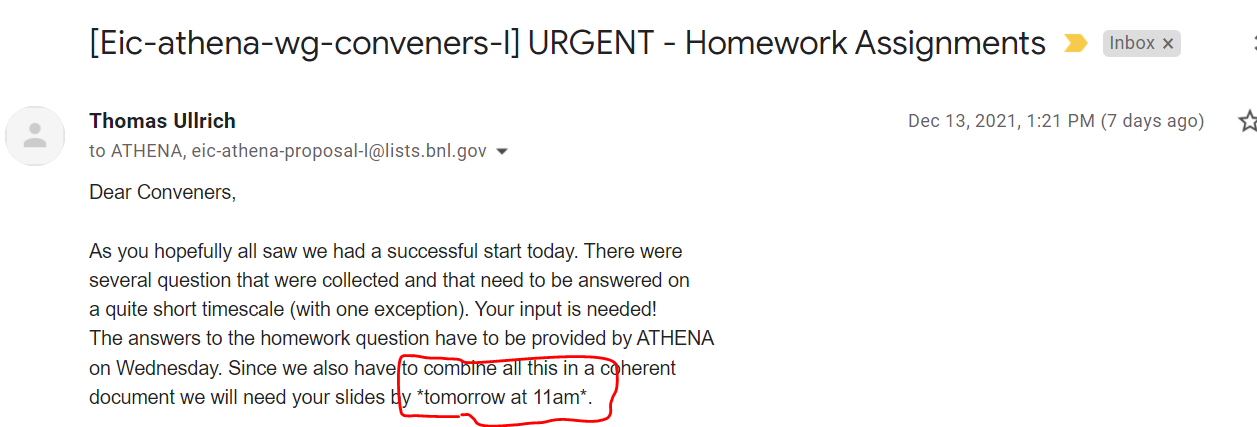 contacted: Monday 1:12pmdue: “tomorrow at 11am”

First Result 10:32pm
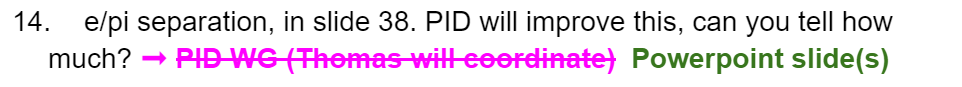 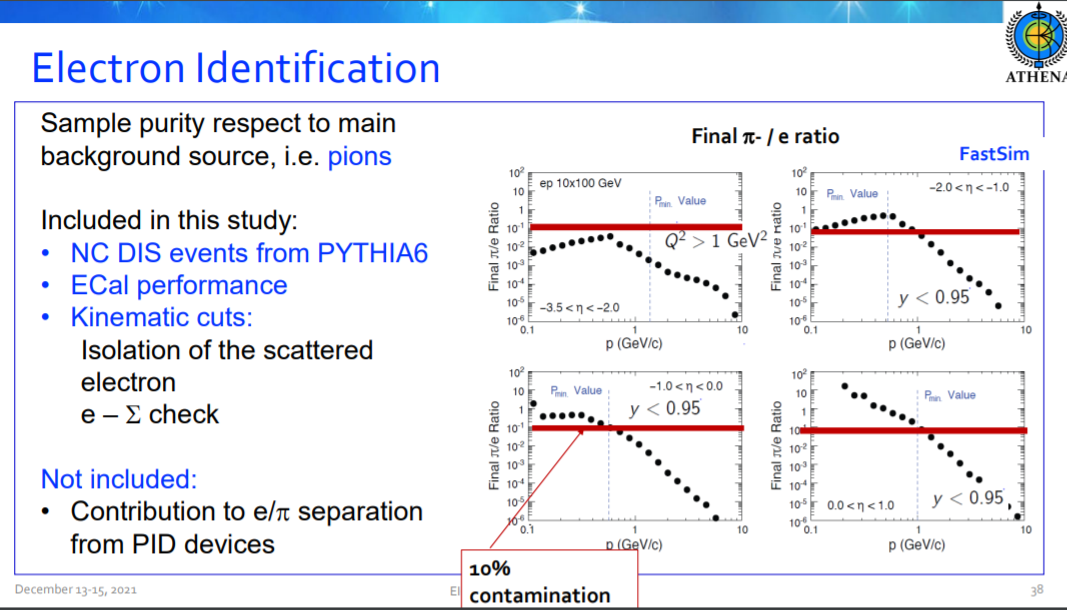 Back in the days of the Yellow Report:  PID class
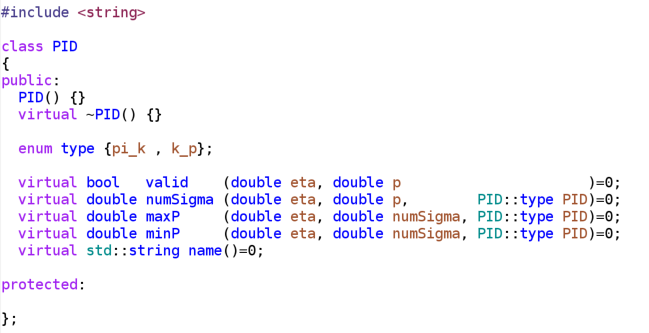 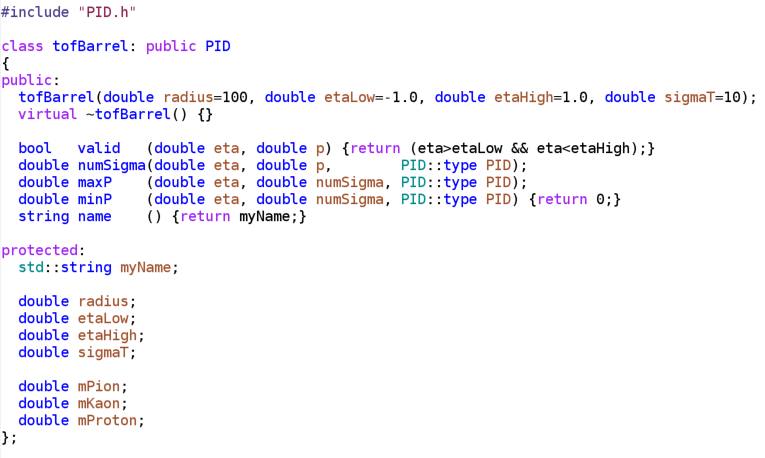 Simple way to make comparative overlays of PID performance.
Hemmick though it long dead.
Roberto dramatically upgraded this approach:
Coded in detailed pfRICH, dRICH, DIRC, TOF response
Used to make the famous PID plot:
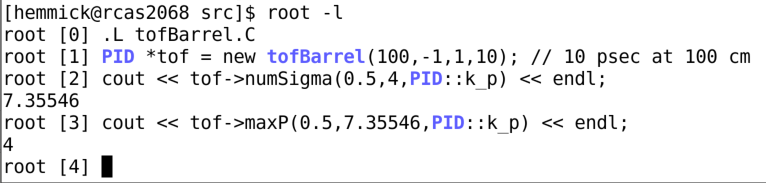 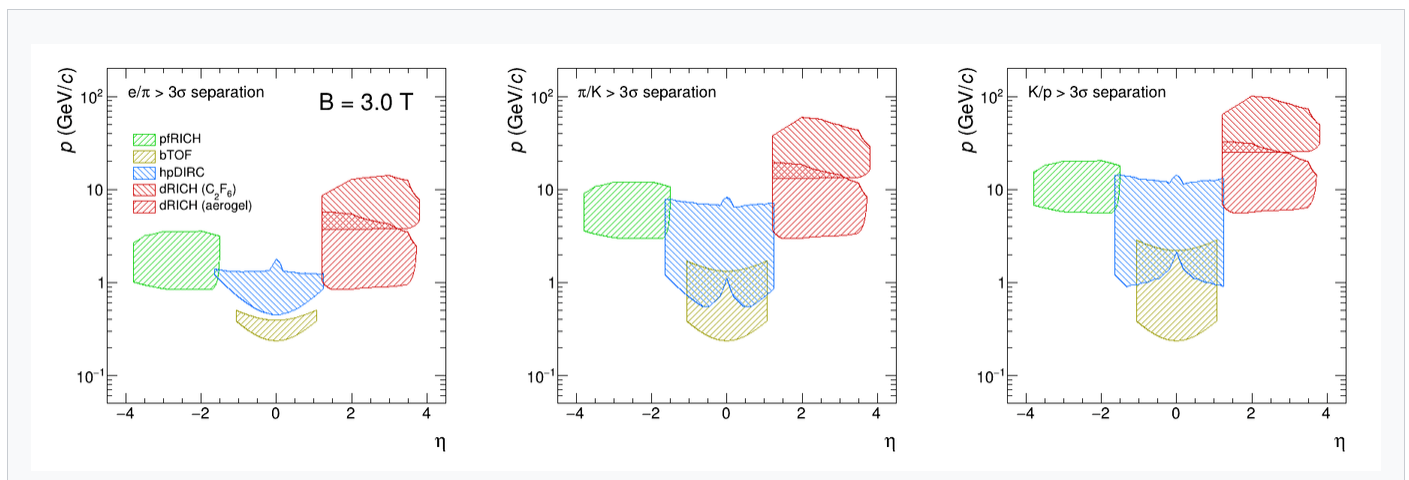 Methodology
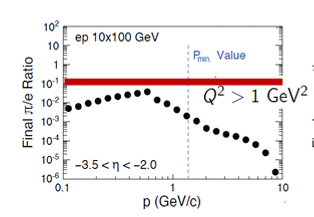 Function returns # sigma separation
Electron efficiency:
Integral of Gaussian(0) from –inf to x
x can be chosen for 90%, 95%, 98%
Pion efficiency:
Integral Gaussian(sep power) from –inf to x
Modify original points by:
new = original * (pion-eff/electron-eff)
Original points retrieved by Data Thief
Note:
PID classes reject particles that don’t reach the detector
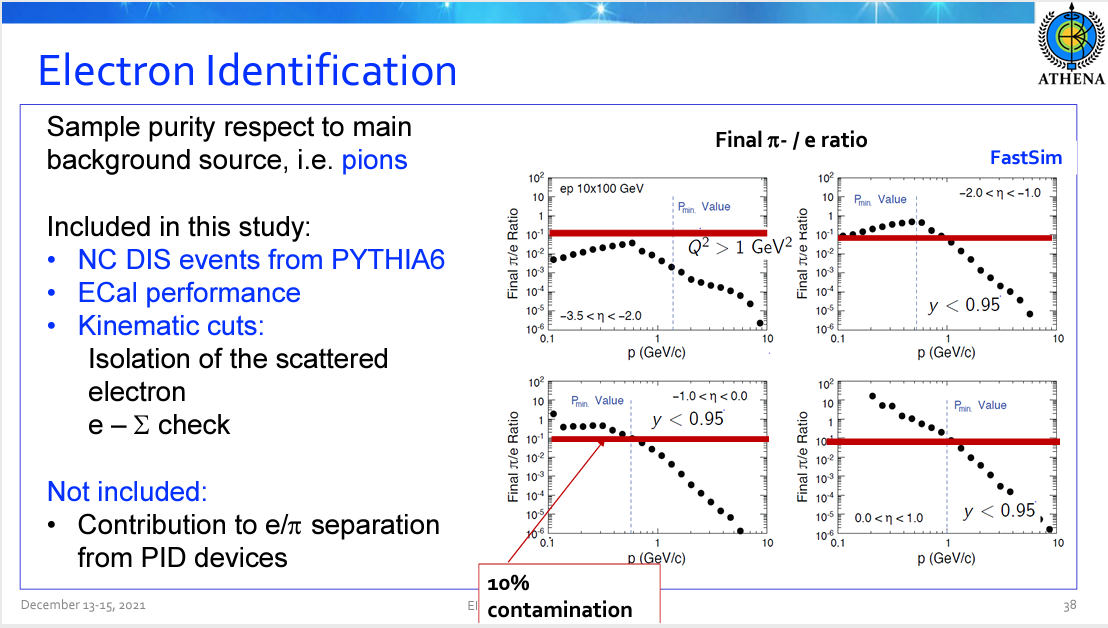 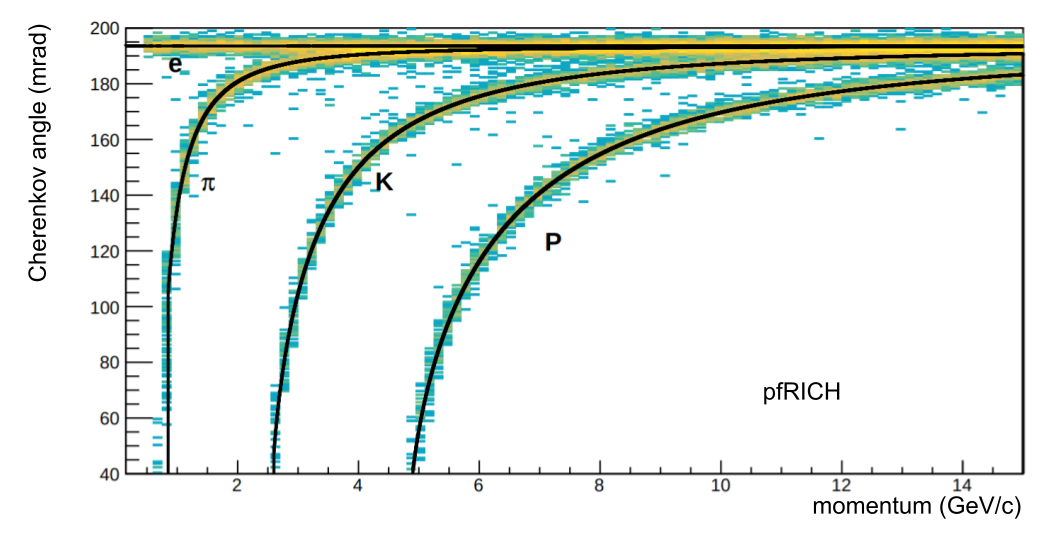 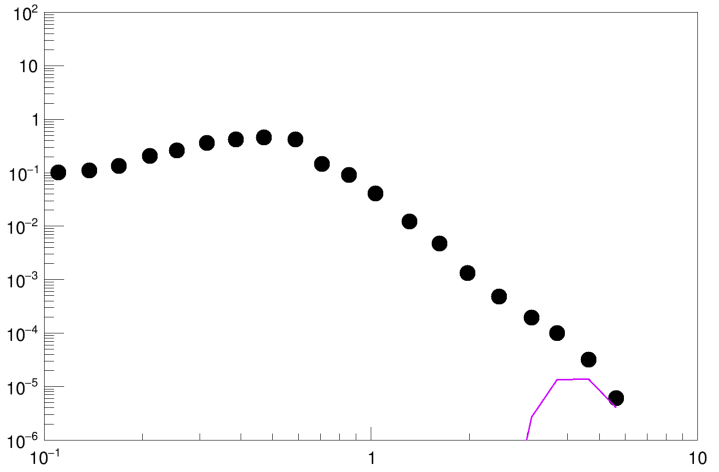 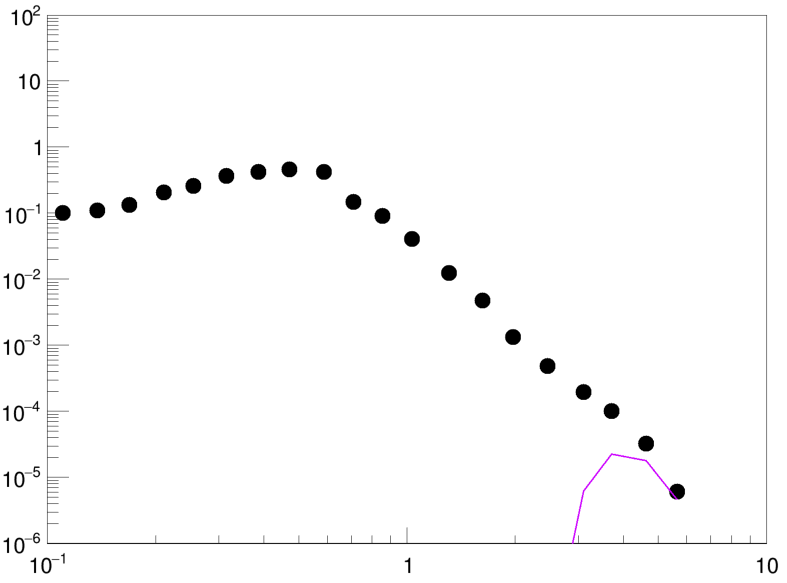 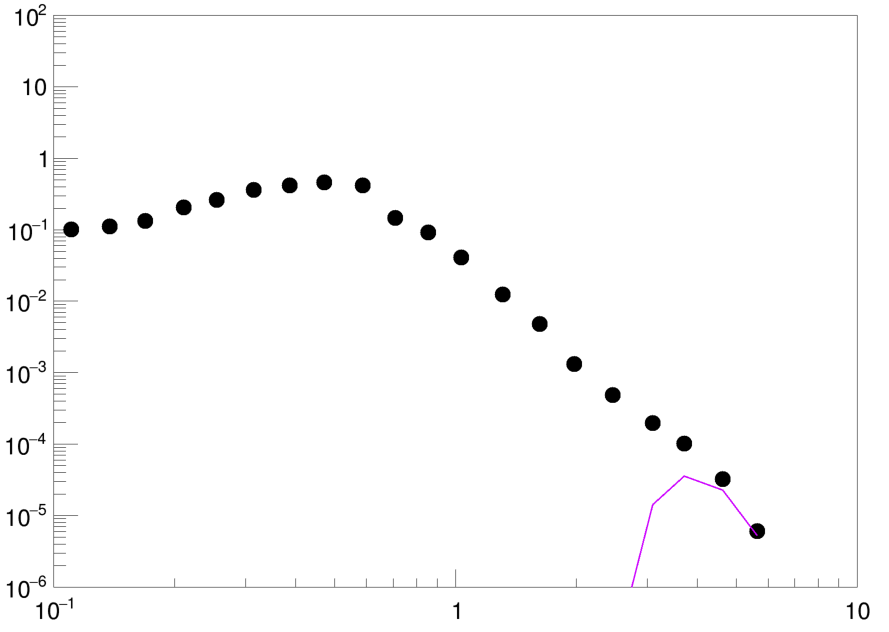 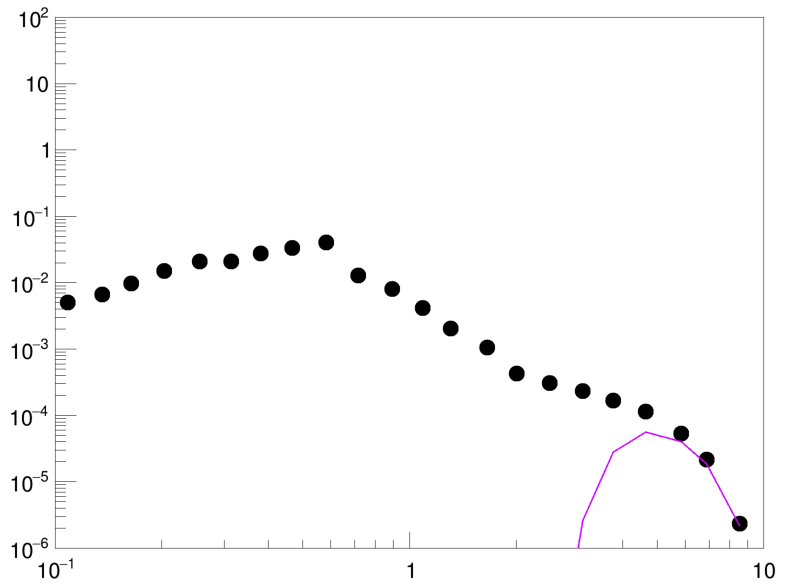 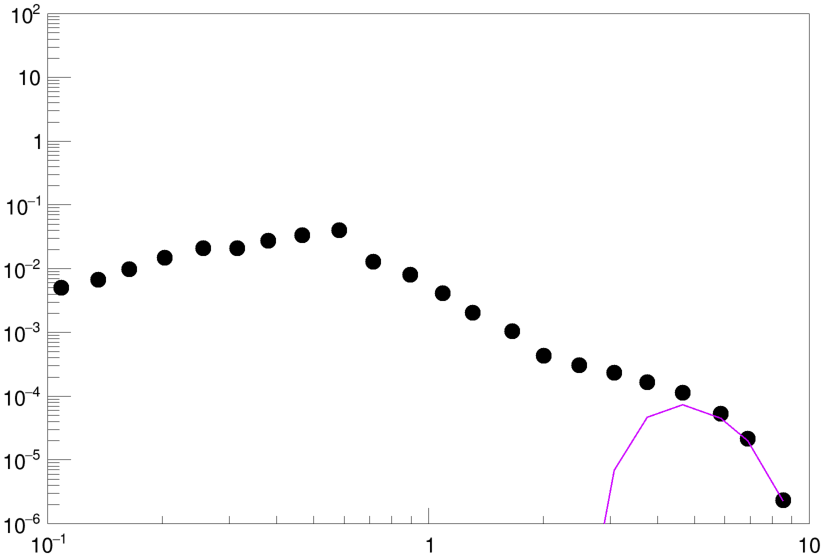 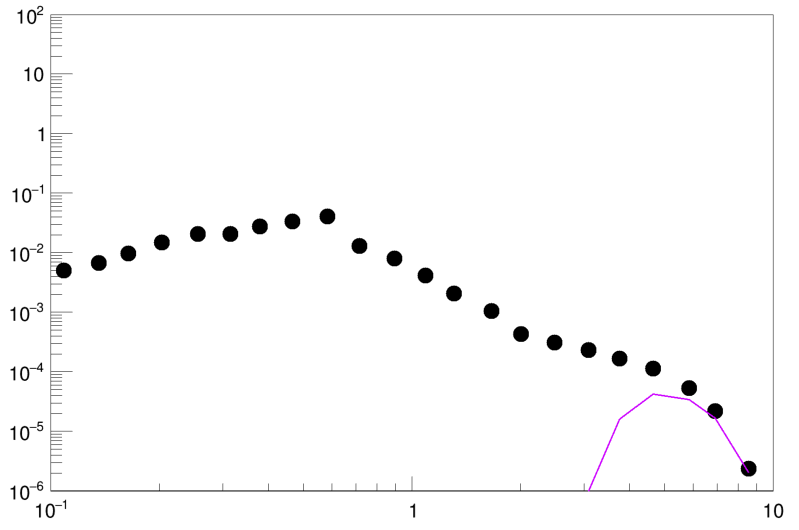 -3.5<h<-2.0
pfRICH 
n=1.02
pthreshold=0.69 GeV/c
Cuts set at 90%, 95%, 98% electron efficiency
Background hits not included.
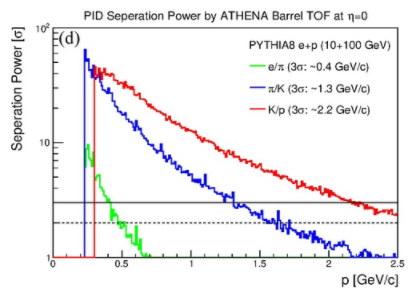 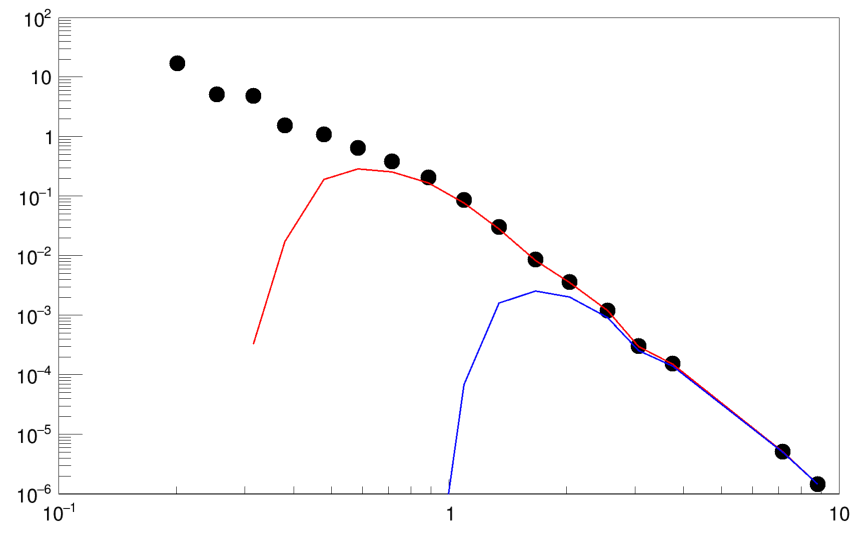 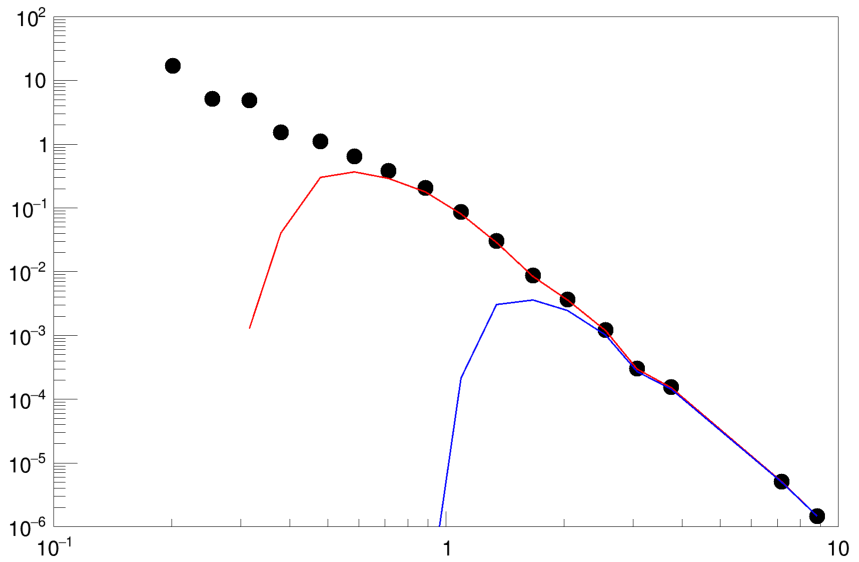 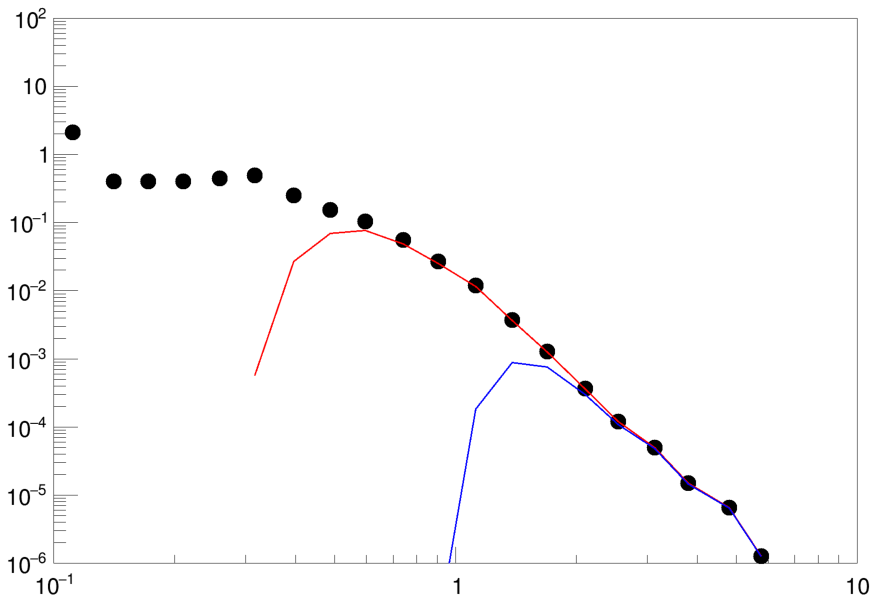 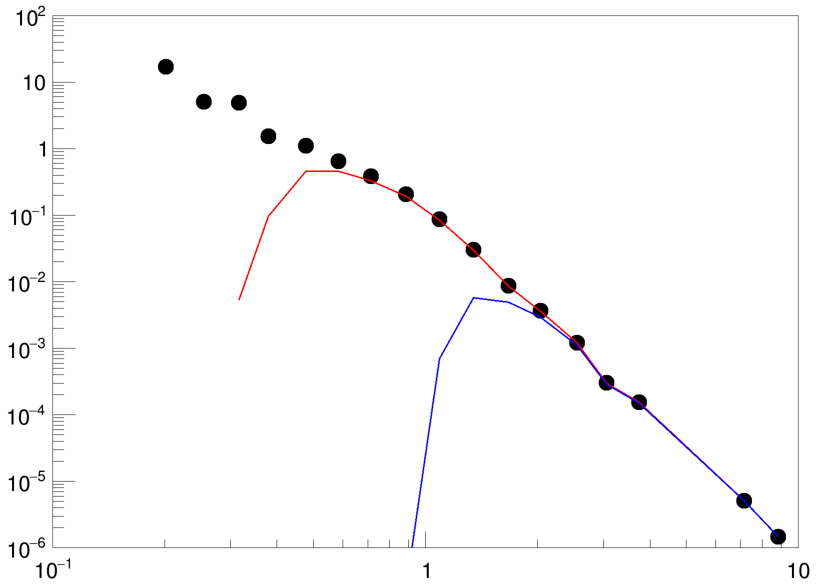 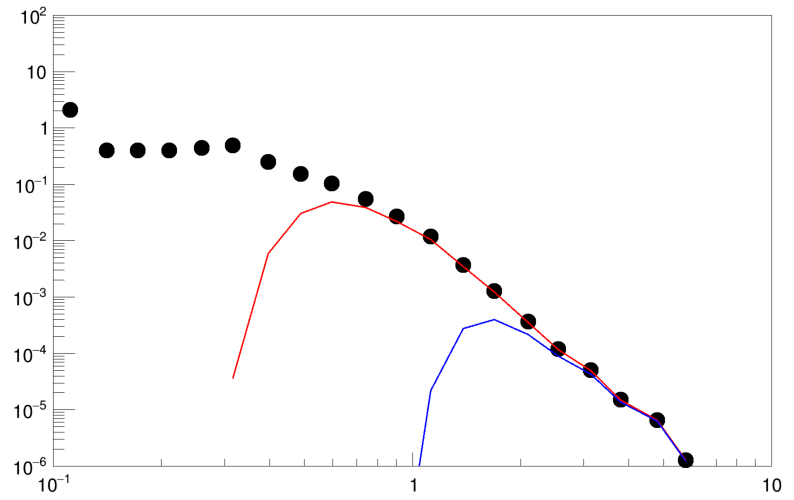 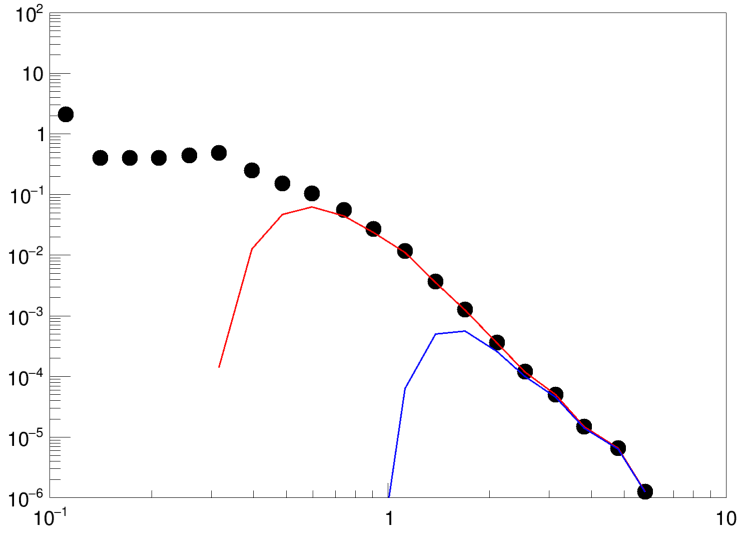 0.0<h<1.0
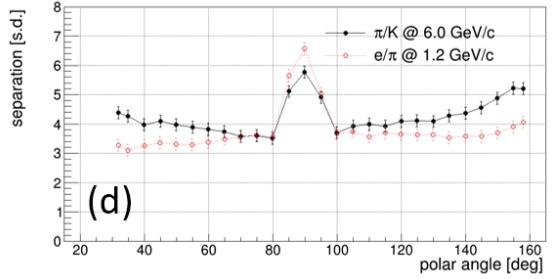 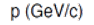 FastSim results below 10-6 indicated by downward arrows